2
2020-01-10
E18 Trafiksäkerhet Ekebykorset
3
Snart börjar vi bygga
11 mars börjar vi bygga och det medför en viss påverkan. 
Vi bygger för en säkrare korsning och bättre trafiklösning
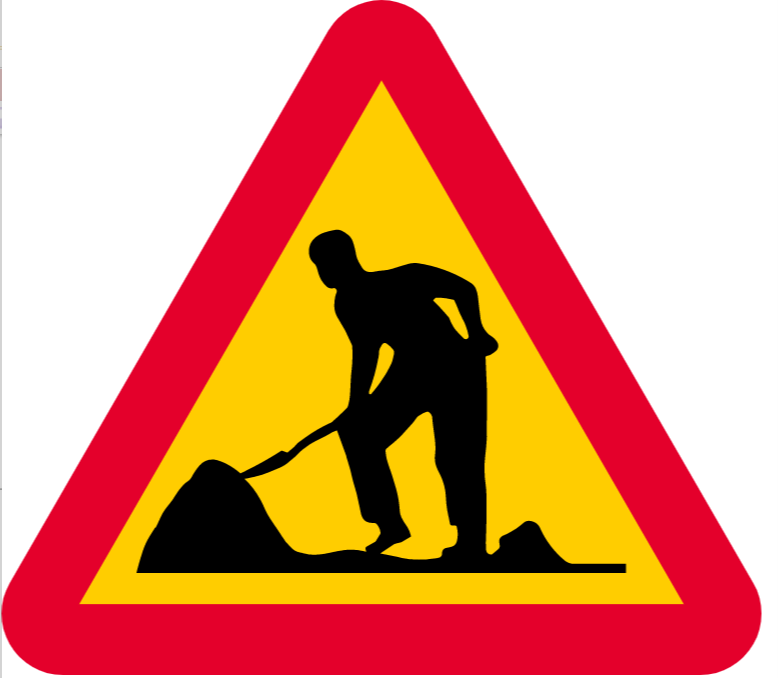 4
Vägplan en förutsättning för byggandet
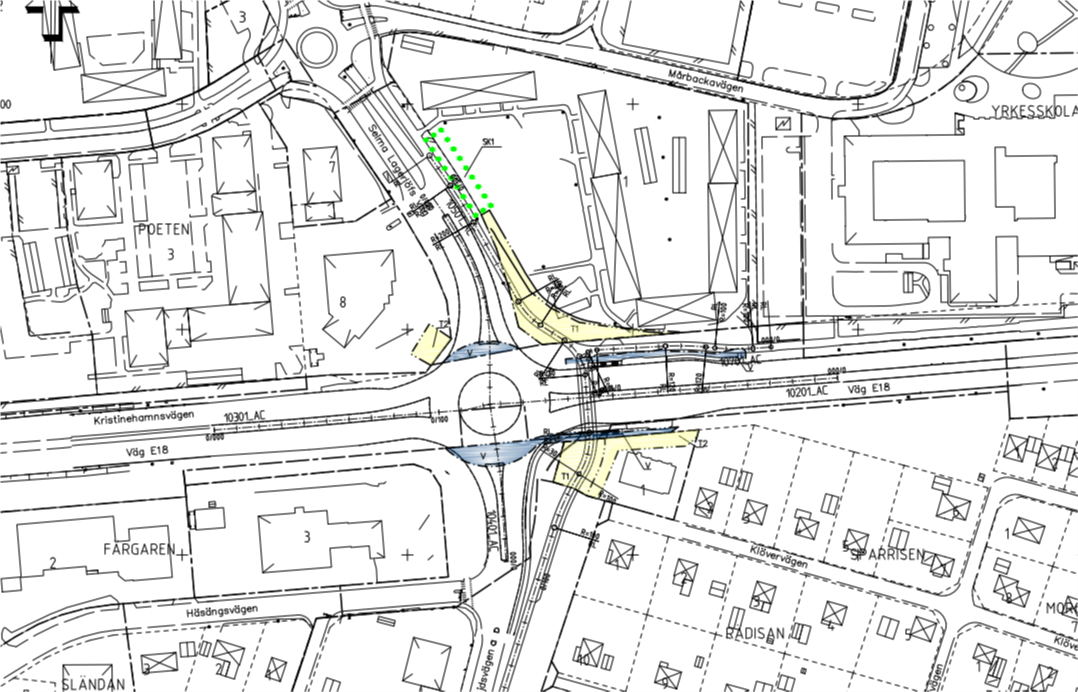 5
Kommunens detaljplan den andra förutsättningen i detta projekt
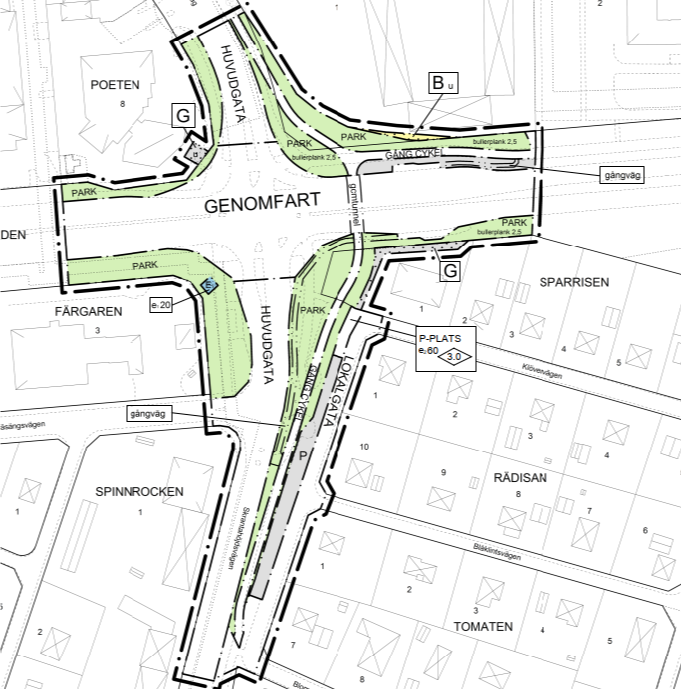 6
Strax innan byggstart
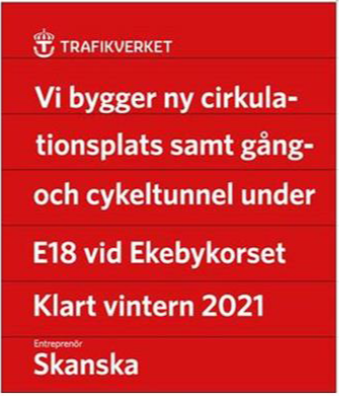 Byggskyltar sätts upp
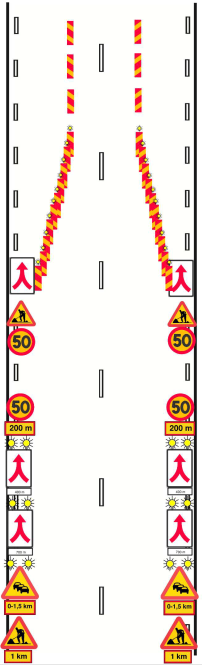 7
Skyltning och anpassningar upprättas
8
Skyltar och hjälpmedel
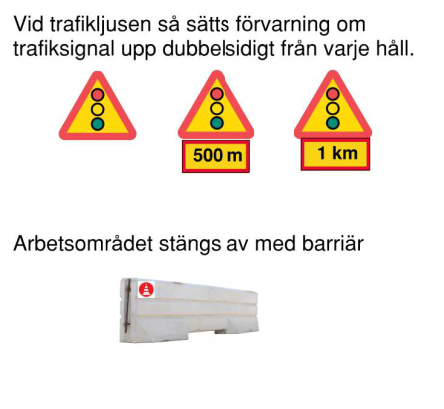 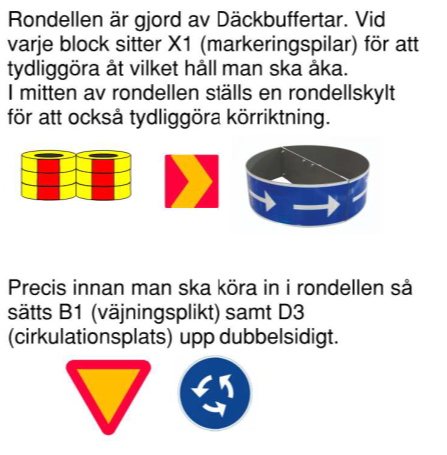 9
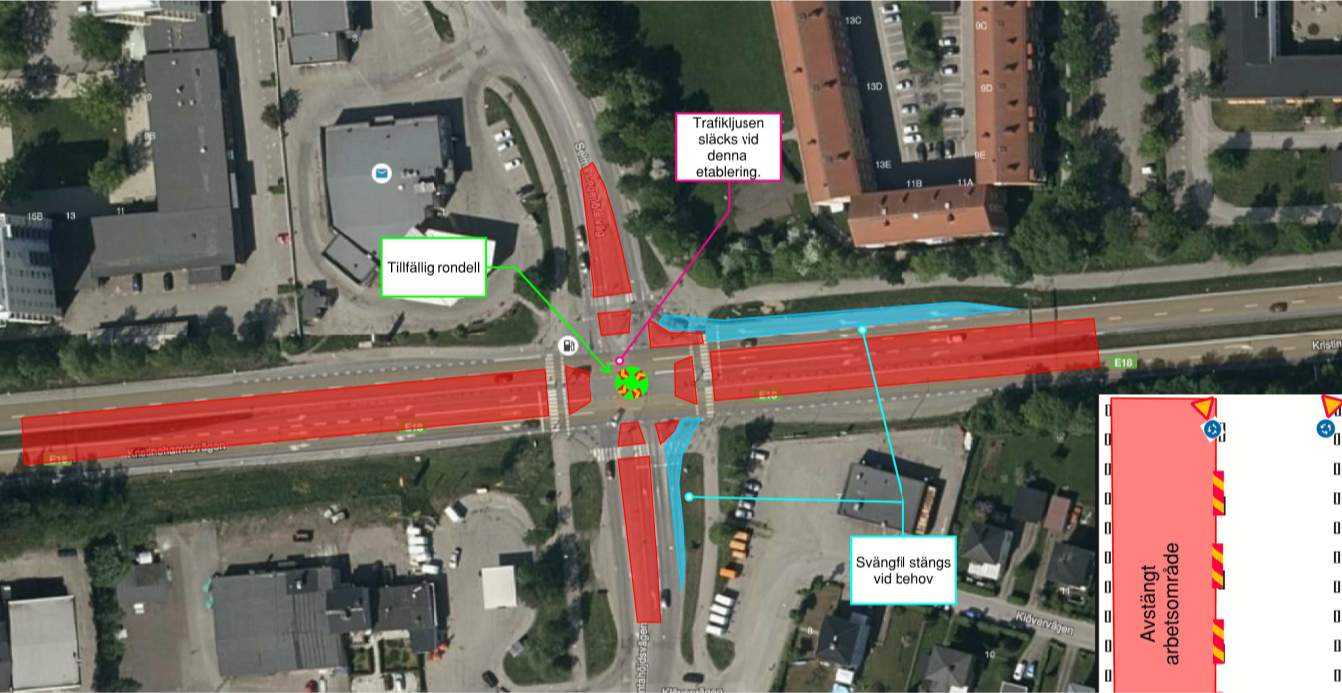 10
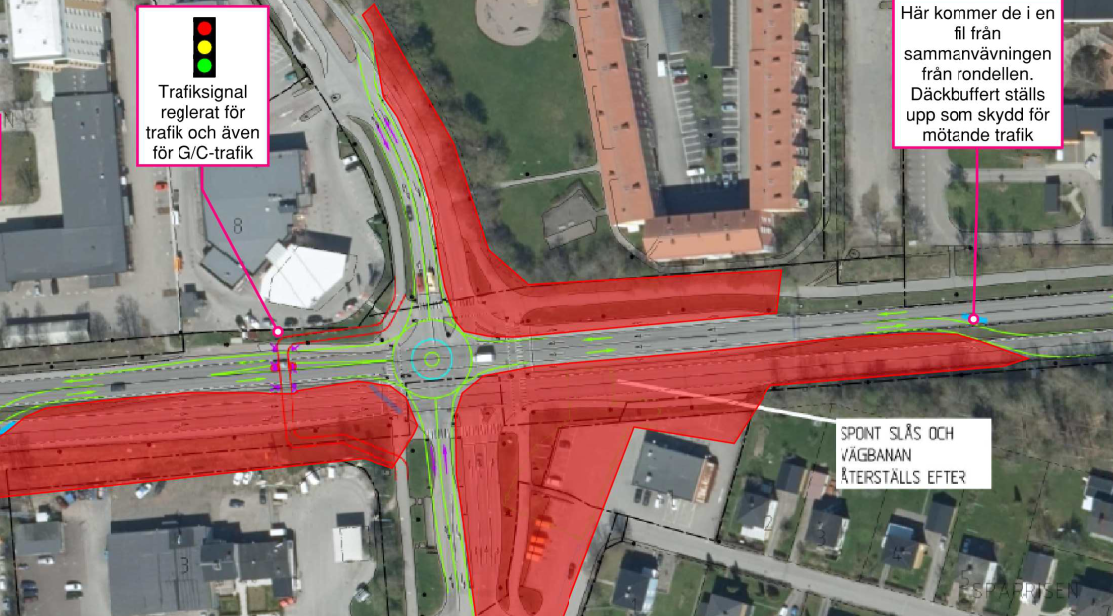 11
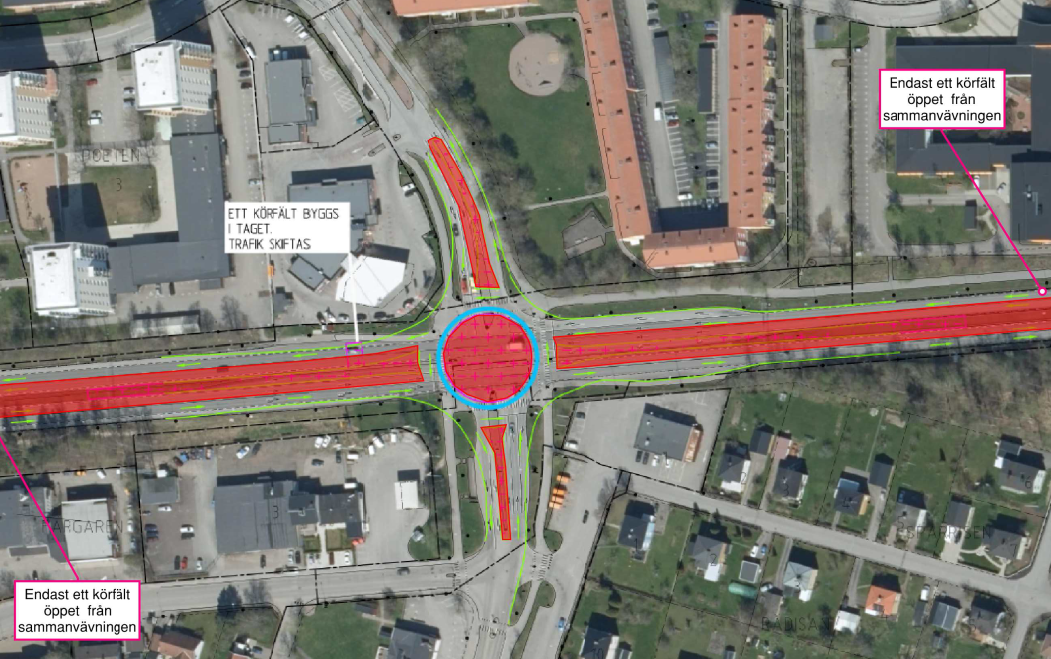 12
13
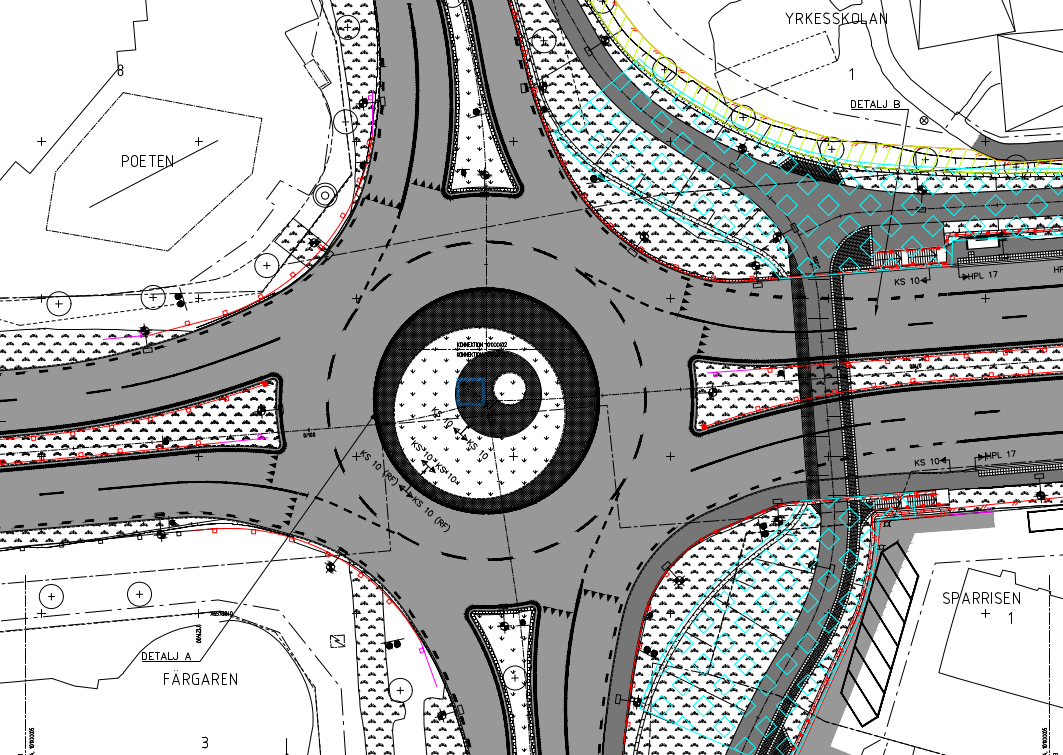 14
Bild norrifrån
15
Bild söderifrån
16
Bild söderifrån
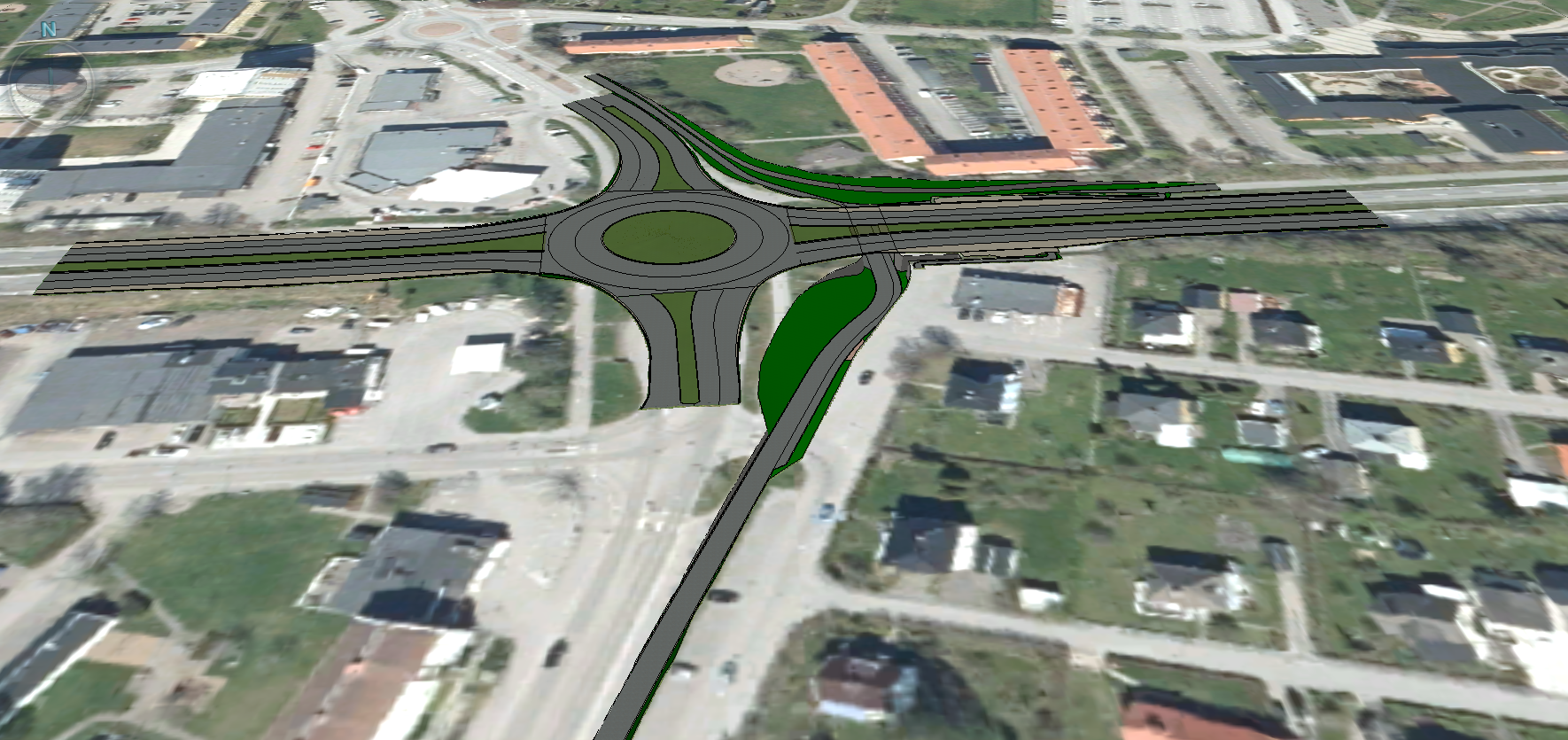 17
Kontaktlista vid frågor:Nicklas Broberg Trafikverket 	tfn 010- 124 44 74Magnus Blom, Skanska   		tfn 010- 448 27 67Josef Haidari, Skanska   	 	tfn 010- 449 39 79
18
Nu öppnar vi upp för Frågor om produktionen